DIGITAL PRESCRIPTION
PRSENTED BY:
Dr. Yashika Sharma 
UNDER THE GUIDANCE OF:
Ms. Kirti Udayai
ORGANIZATION PROFILE
Oxyent is an ISO 9001:2008 and DSIR recognized company based in Delhi, India 
Oxyent is state of art technology with focus on analytics, IoT, and cloud computing; with immense experience in product and service domain.
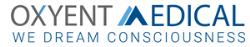 Integrated Child Health Record (iCHR)
Oxyent Medical launched Integrated Child Health Record (iCHR) in November 2015 as- India’s 1st Hospital linked Integrated Child Health Record 

This project deals specifically for the pediatrics department tracking growth and vaccination

iCHR is up and running currently in Fortis La Femme, Jaypee Hospital, Paras Hospital, Bhagat Chandra Hospital& Alchemist Hospital, Fortis Vasant Kunj.

Many private clinics
Internship
The internship period was from 20th january,2017 to 1st may,2017
I worked as Business Analyst 
Key responsibilities:
 Product Development 
Market Research 
Documentation 
Design Specification According To User Requirements 
Creating Project Plan And Execution 
Doctor And Nurses Training
Gant Chart
Understanding of the workplace and project view
OBJECTIVE
GENERAL OBJECTIVE: To study the knowledge, attitude, and adoption toward electronic prescription among physicians 
SPECIFIC OBJECTIVE: 
Advancing company’s sales effort 
To increase iCHR retention among parents 
To know problem faced by users and to identify its solution 
Defining, analyzing, and documenting requirements 
Developing technical solution to business problem
METHODOLOGY
Study is qualitative in nature 
Primary data gathering by direct interview to parents and physicians
SAMPLE DESIGN
Sample Unit: Current Clients Of ICHR 

Sample Size: 50 Physicians From Our Clientele 

Technique : Simple Random Sampling 

Sample Area: Delhi, NCR 

Data Collection Tool: Direct Interviews
RESULTS
iCHR prescriptions require lot of typing 

Competitors provide prescriptions with easy to use click buttons. Example: DOCON 

Prescriptions are not in proper format and sequence 

Parents with children above 1 year of age found no features beneficial for them 

Many physicians are not computer friendly
Recommendations
FOR PHYSICIANS 
Clickable easy to use E-prescription: SMART PRESCRIPTION 

Proper sequence of the events:
Chief complaints 
Symptoms 
Investigations 
Diagnosis
FOR PARENTS 
Child Development Milestones 

Diet Tips 

Tooth Shedding And Eruption Pattern
IMPLEMENTATION: SMART PRESCRIPTION
Chief Complaint: One click accessibility to the chief complaints with auto-populated list of complaints based on old records.

“Quick search” by just clicking the first alphabet of the condition.

Easy to “add” new conditions.

Easy to incorporate durations and severity of the condition by just “one click”.
Clinical Examination and Diagnosis: Based on “chief complaint”, iCHR’s Smart Prescription auto-populate the associated examinations and provisional diagnosis.
Medication and Drug Allergy: Based on previously prescribed drugs, it auto-populates medication options for the physicians.

On the same screen we provide timings, duration, frequency, and quantity to be clicked by the physicians as per the guidelines.
Investigation and Instructions: Auto – population of investigations and instructions based on diagnosis
Save and Preview: One click on the button saves the prescription in proper sequence and easy to read format. 

Physicians can either give the print of the prescription to the patients or parents can access the same on their app.
CONCLUSION
Advances in technology and scientific understanding of disease process are presenting new opportunities to improve health through individualized approach referred to as personalized medicines
A key cornerstone to this potential approach is the knowledge by effective use of electronic medical records. E-prescription is very important part of electronic clinical decision support system. Thus, in coming years electronic health records will create new opportunities for scientists and clinicians to improve quality and effectiveness of health care industry
THANK YOU!!